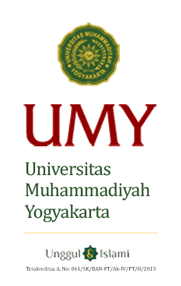 TEXTUSEPITHELIUM
HISTOLOGY LABORATORY DEPT.
MEDICAL & HEALTH SCIENCE FACULTY
MUHAMMADIYAH  YOGYAKARTA UNIVERSITY
SIMPLESQUAMOUS
EPITHELIUM(CORPUSCULUM RENALE)
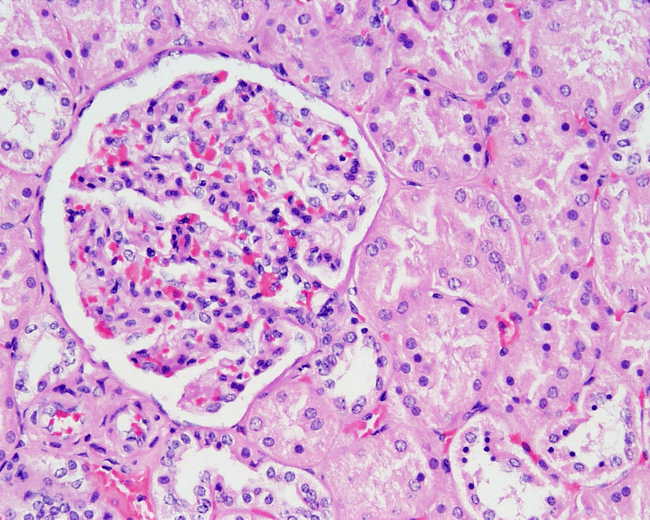 EPITHELIUM SIMPLEX CUBOIDEUM
EPITHELIUM SIMPLEX CUBOIDEUM
SIMPLECUBOIDAL EPITHELIUM(THYROID GLAND)
SIMPLECUBOIDAL EPITHELIUM(THYROID GLAND)
EPITHELIUM SIMPLEX COLUMNARE
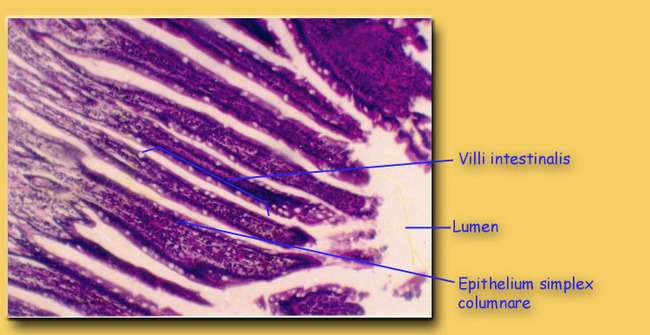 EPITHELIUM SIMPLEX COLUMNARE
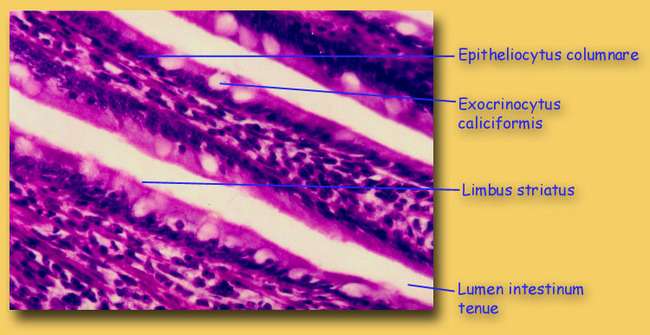 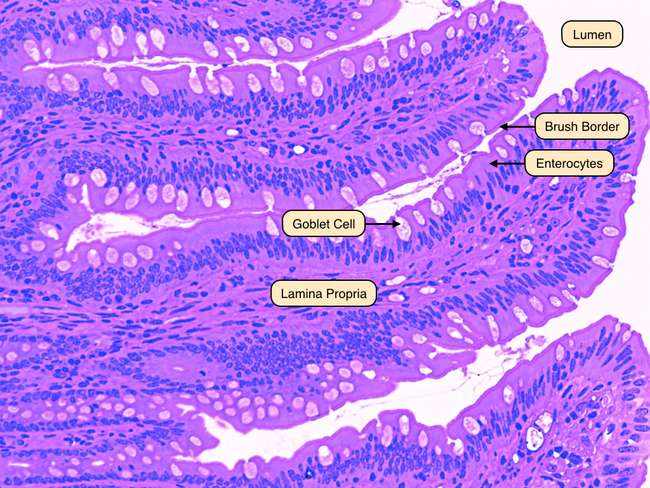 SIMPLECOLUMNAREPITHELIUM(INTESTINUM VILLI)
SIMPLECOLUMNAREPITHELIUM(INTESTINUM VILLI)
EPITHELIUM PSEUDOSTRATIFICATUM
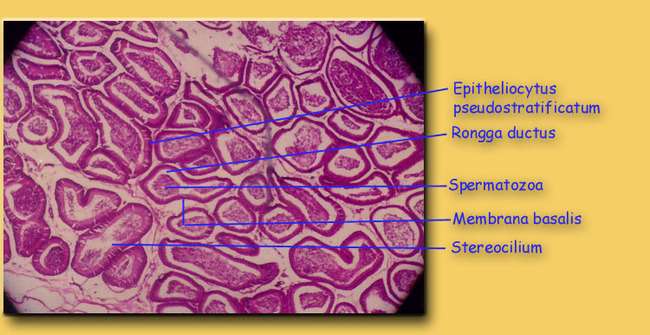 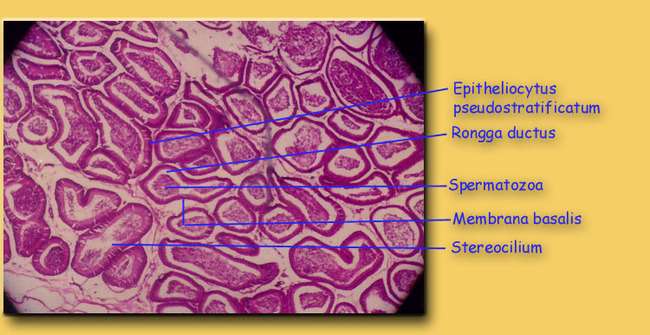 PSEUDO-STRATIFIEDEPITHELIUM(EPIDIDYMIS)
PSEUDO-STRATIFIEDEPITHELIUM(EPIDIDYMIS)
EPITHELIUM STRATIFICATUM SQUAMOSUM CORNIFICATUM
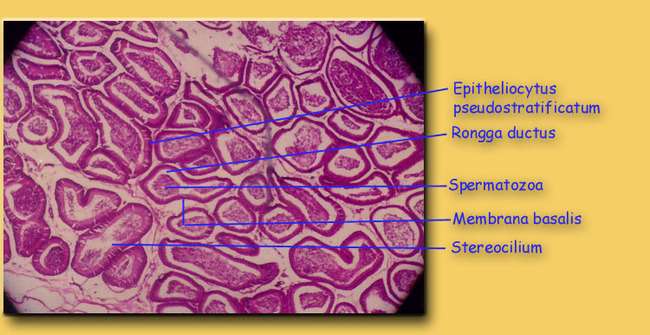 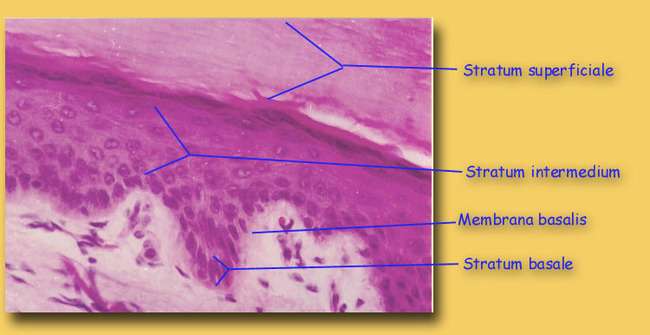 Stratum cornificatum
Stratum superficiale
Stratum intermedium
Membrana basalis
Stratum basale
EPITHELIUM STRATIFICATUM SQUAMOSUM CORNIFICATUM
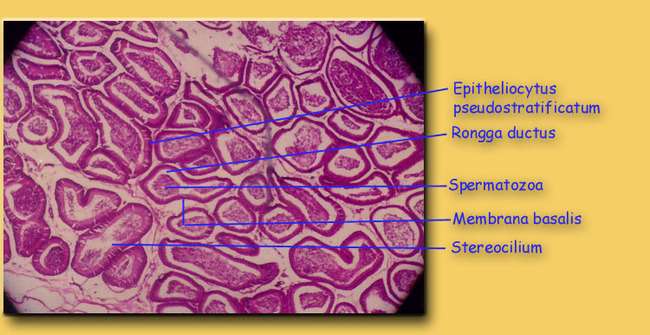 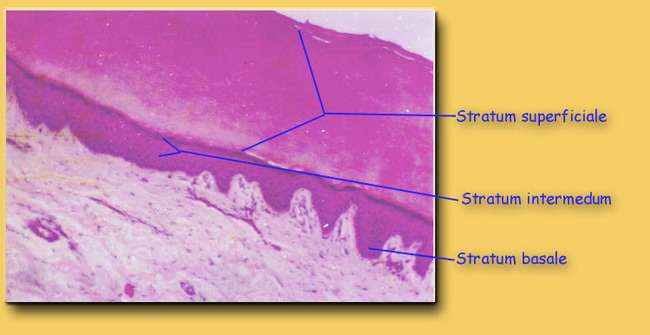 Stratum cornificatum
Stratum superficiale
Stratum intermedium
Stratum basale
STRATIFIEDSQUAMOUSEPITHELIUM,KERATINIZED(EPIDERMIS OF PALMAR)
STRATIFIEDSQUAMOUSEPITHELIUM,KERATINIZED(GENERAL EPIDERMIS)
STRATIFIEDSQUAMOUSEPITHELIUM, NON-KERATINIZED(ESOPHAGUS)
EPITHELIUM TRANSITIONALE
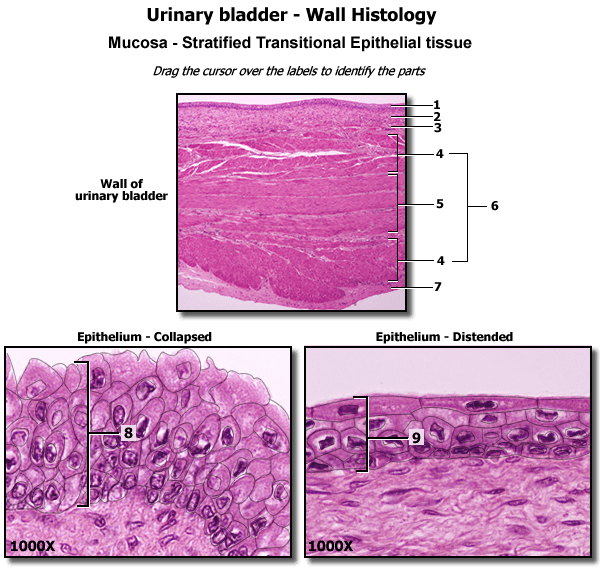 EPITHELIUM TRANSITIONALE
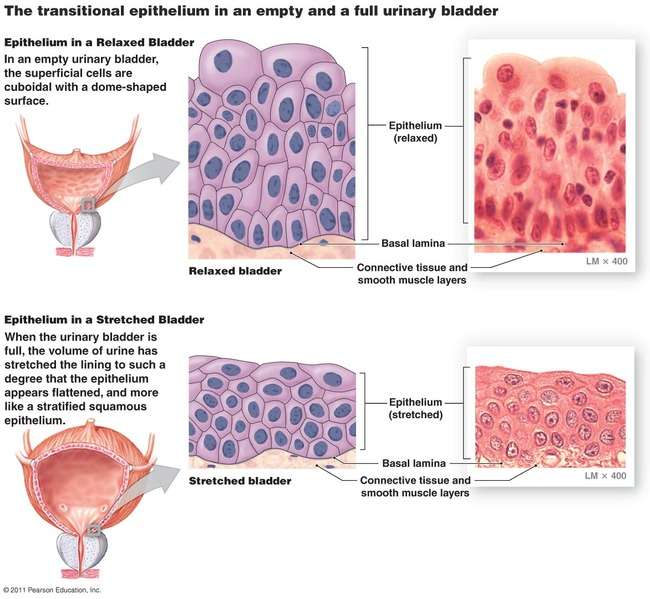 EPITHELIUM TRANSITIONALE
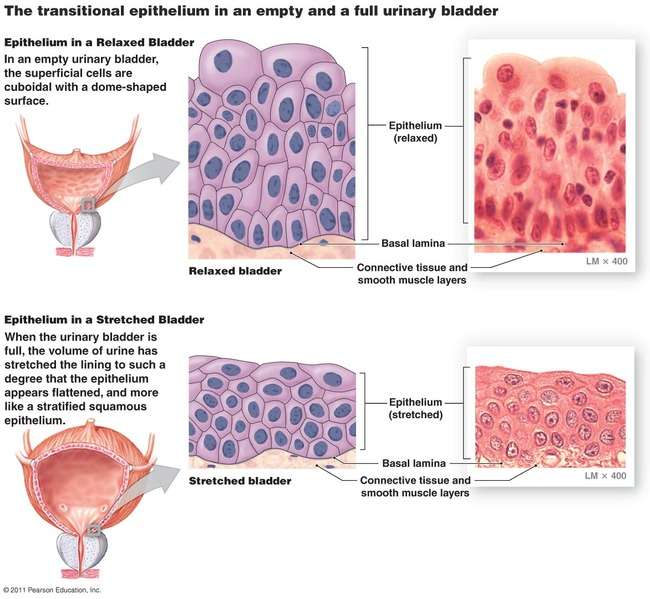 EPITHELIUM TRANSITIONALE
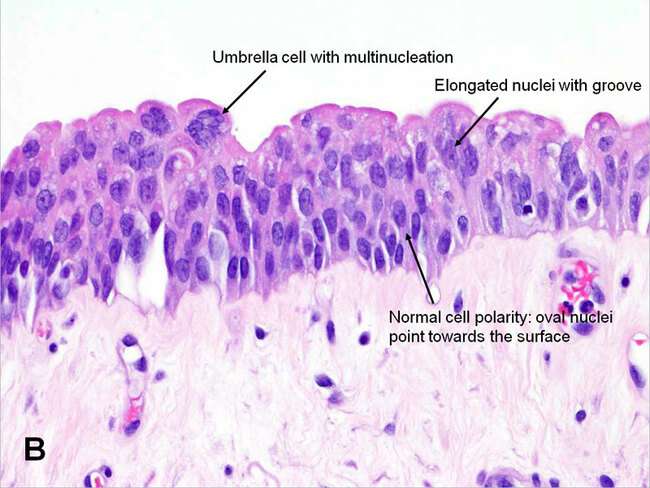 TRANSITIONALEPITHELIUM(URINARY BLADDER)